Remembering our Mothers
Kristina Joukhadar’s Mother and Mother-in-law
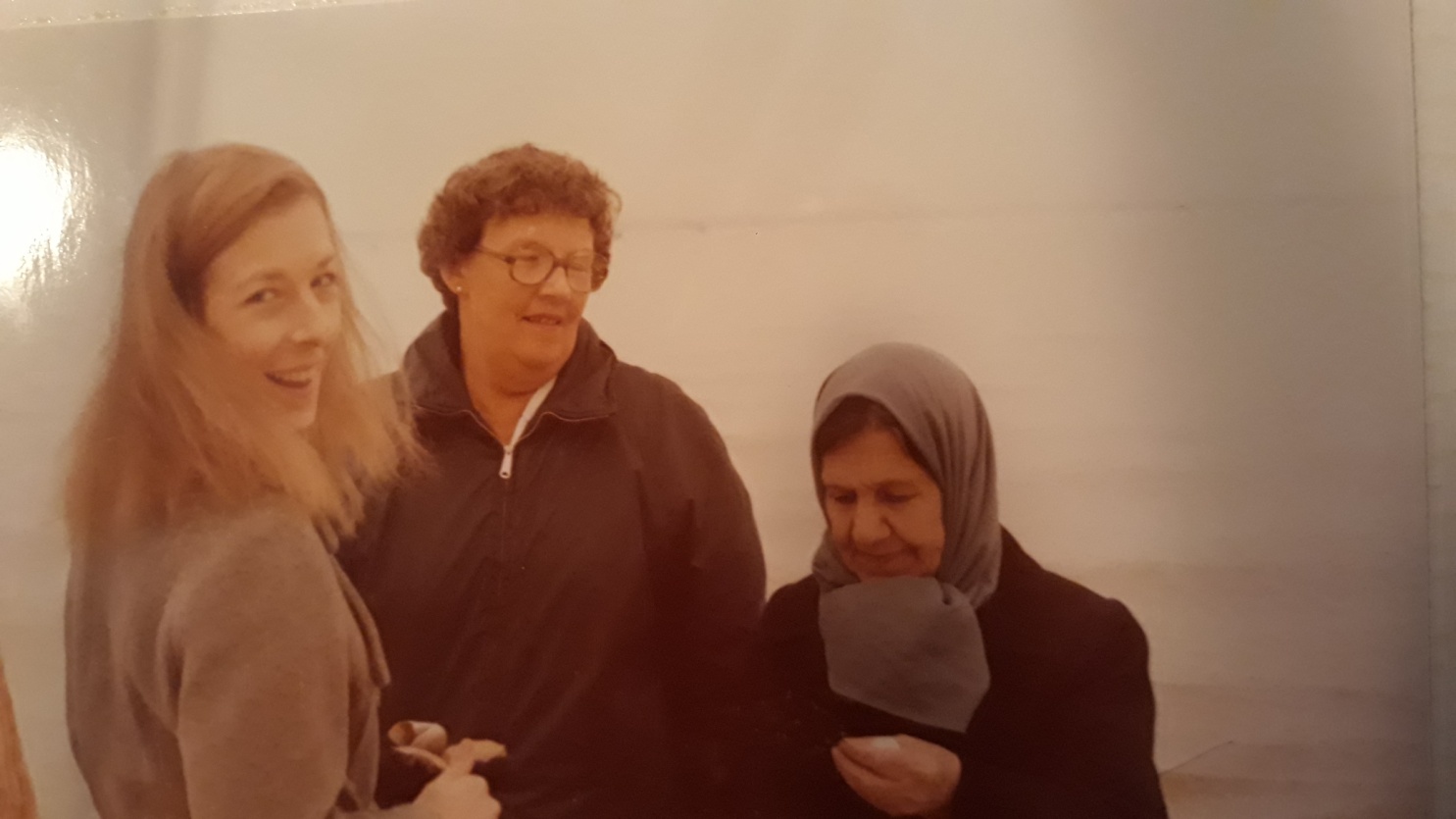 Rosemary Archtander
Sharon Barrett, Kelly’s Mother and Pam Campana, Larry’s Mother
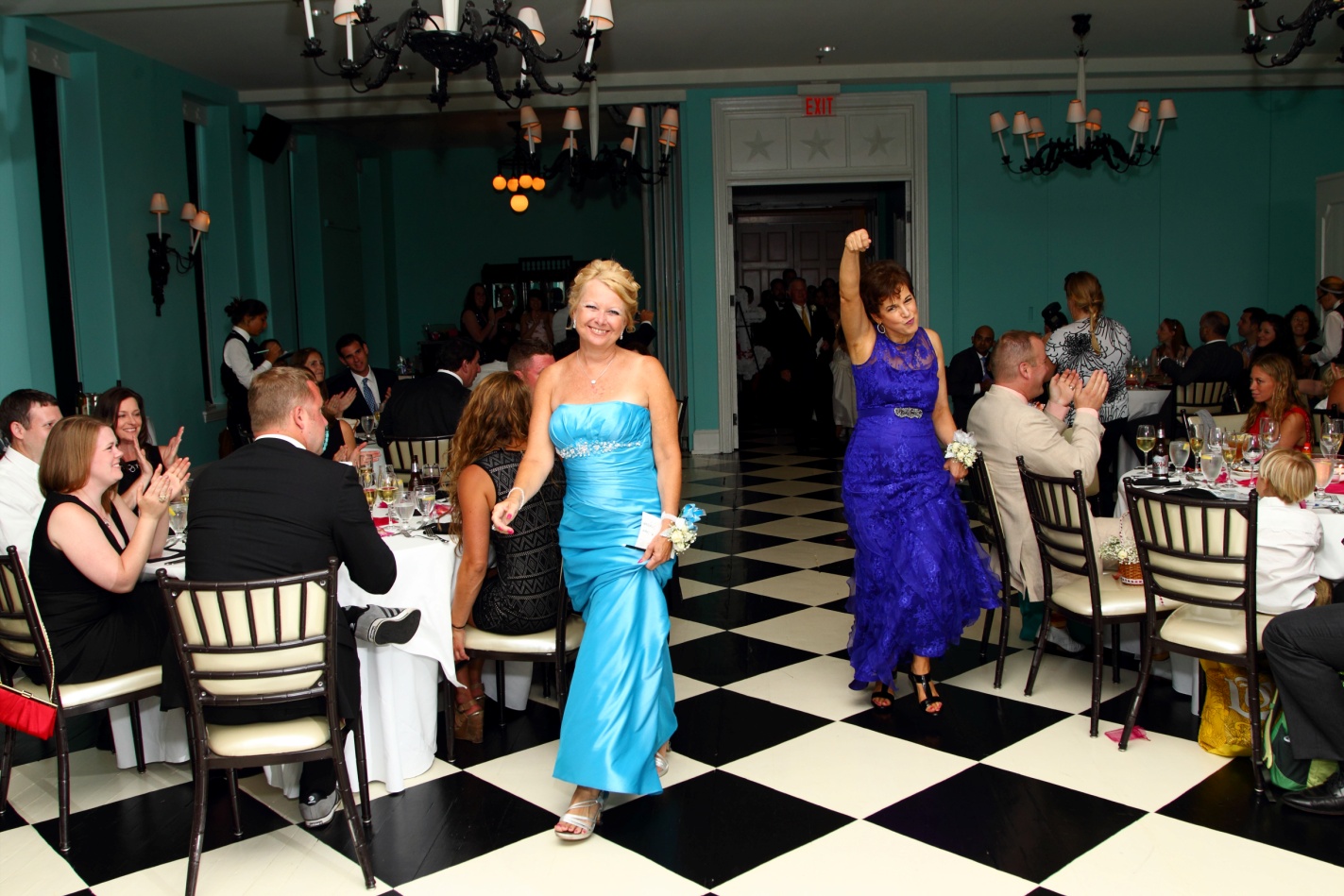 Margaret Elizabeth Beeler, Judy Vindheim’s Mother
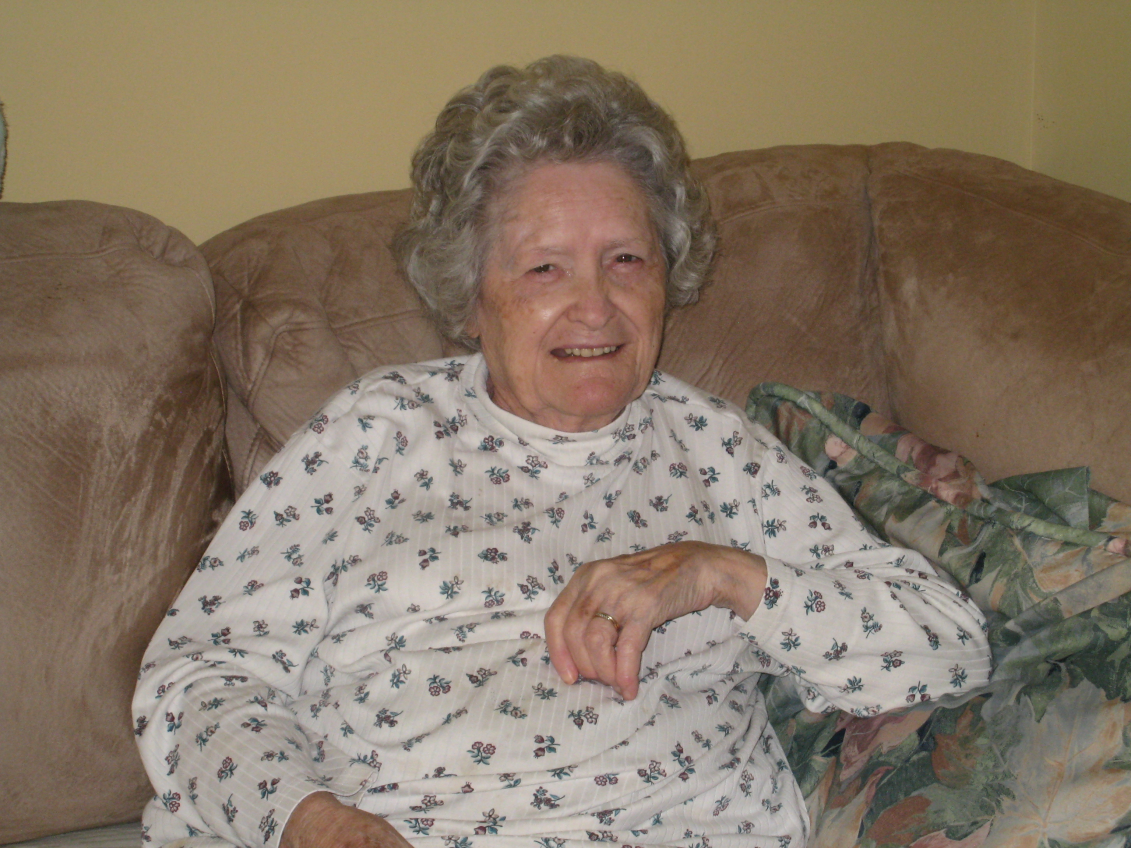 Anita Boeschen, Nancy Leppla's mom
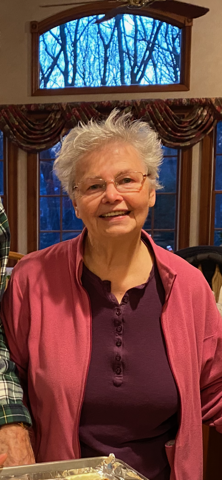 Jessica Brauns, Charlene Schindler’s Mother
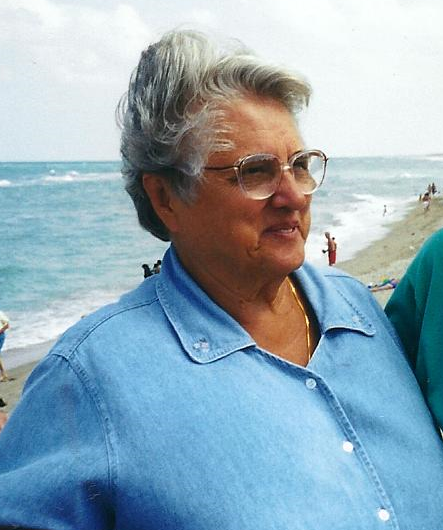 Priscilla Bromley
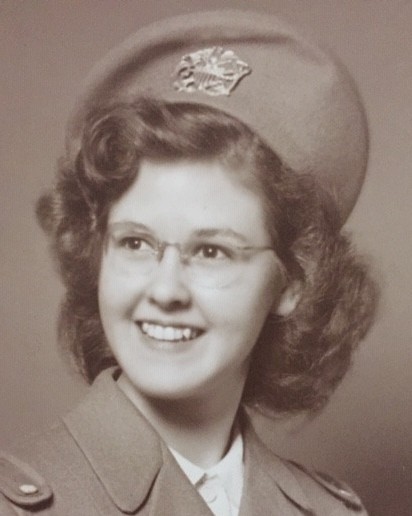 Carmen, Maria Restrepo's Mom
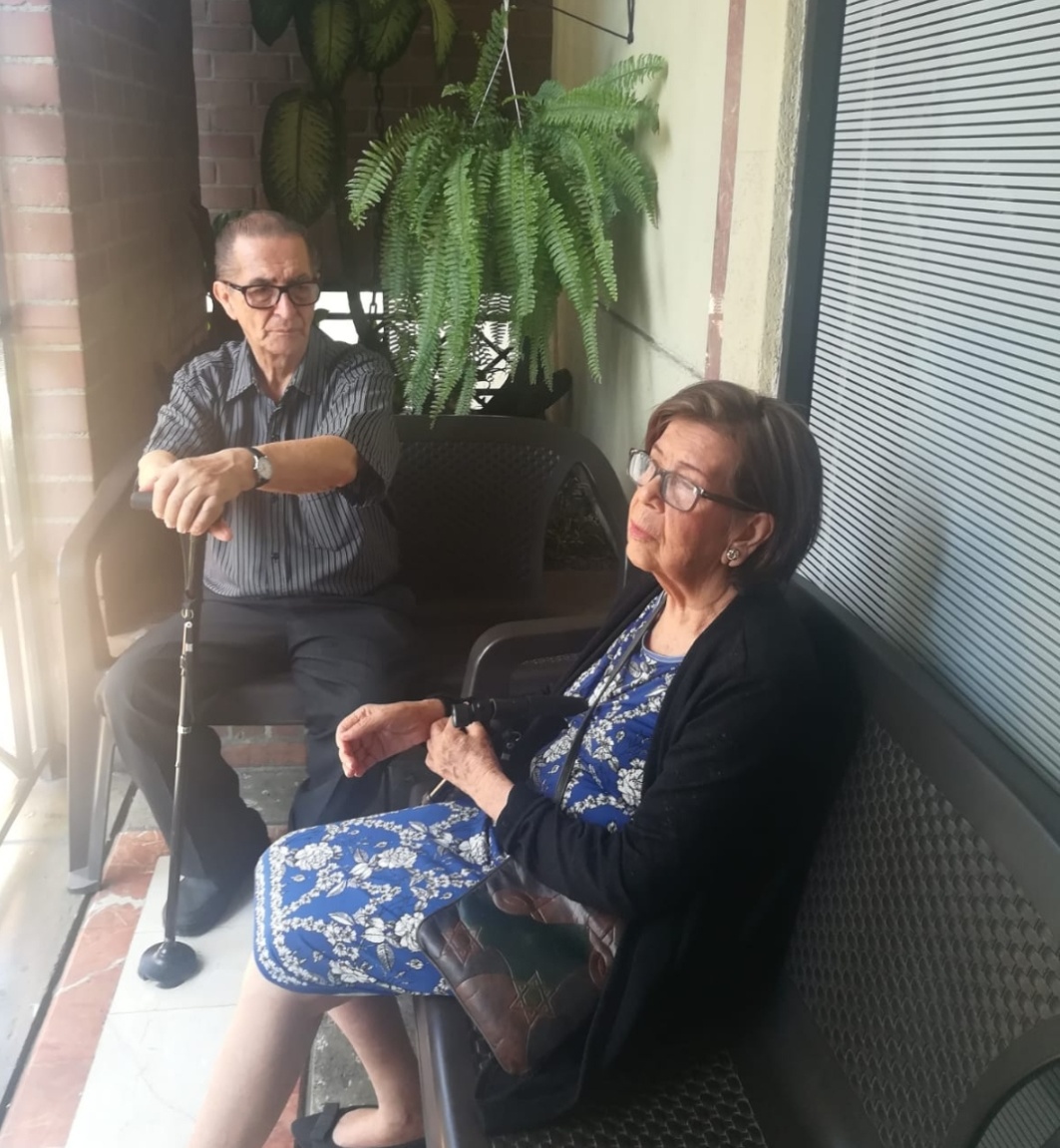 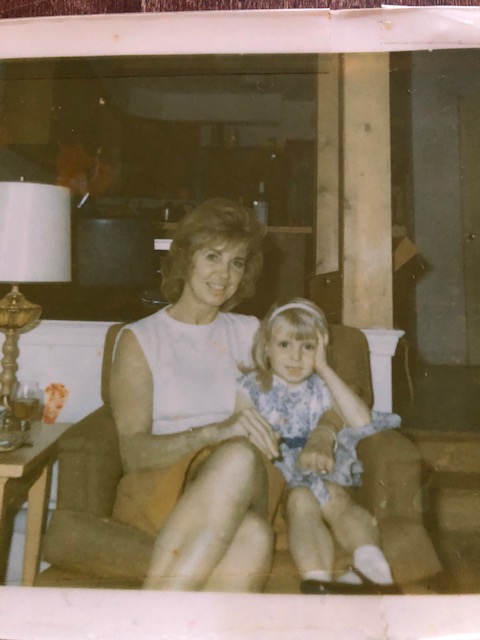 Maggie Conroy’s Mom
Juanita Cruse-Meyer, Marge Jenkins' Mom
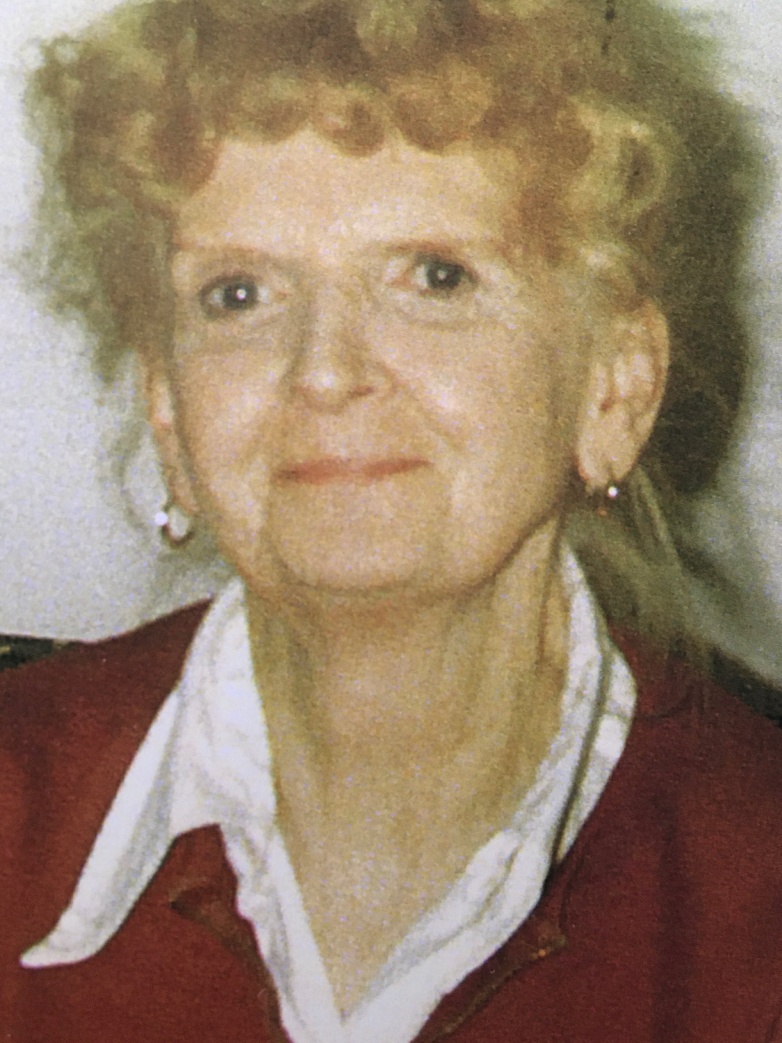 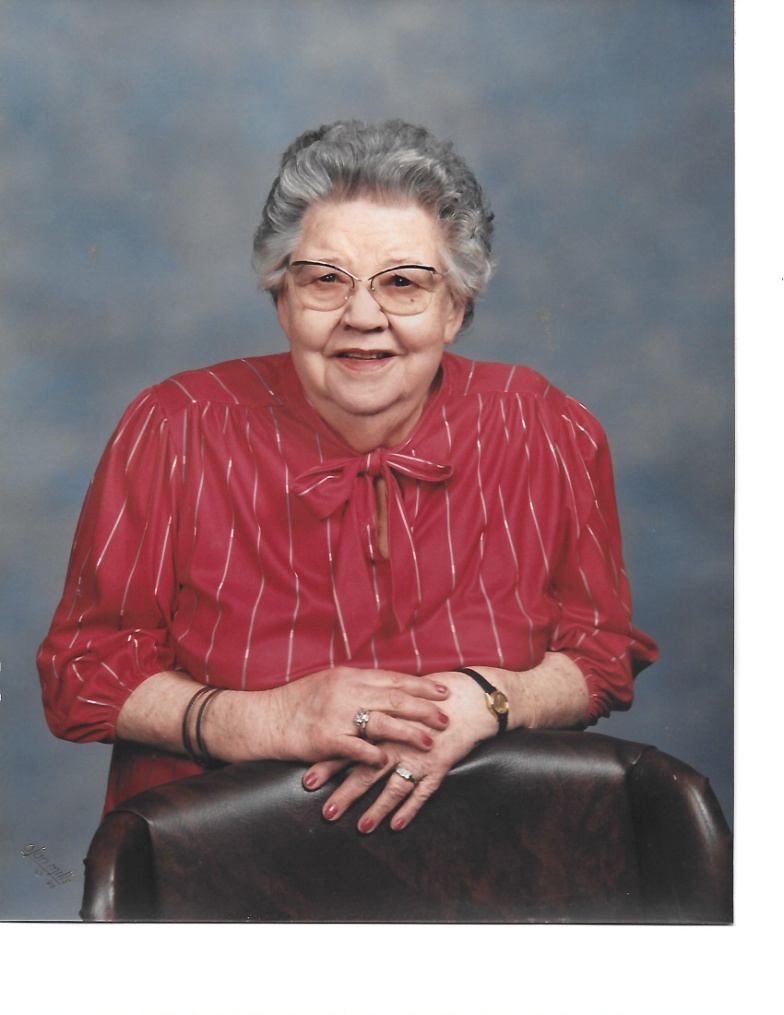 Sarah Redmond Dankel, Leah Larsen’s Mother
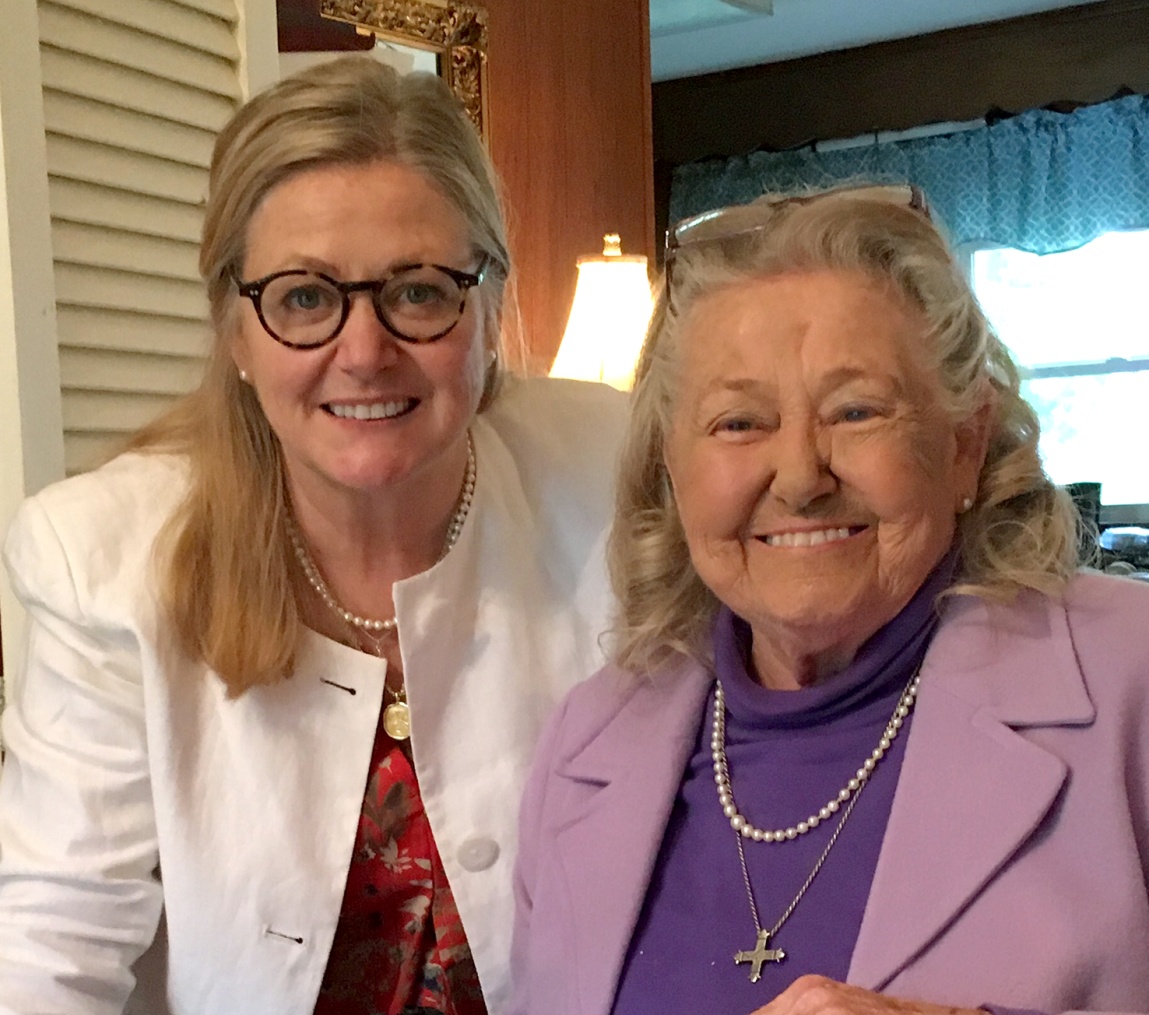 Jacqueline, Anne Ewing's Mom
Priscilla Gminski
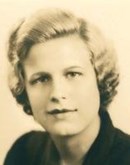 Suk Hwa Han,Young Yun Choi's Mom
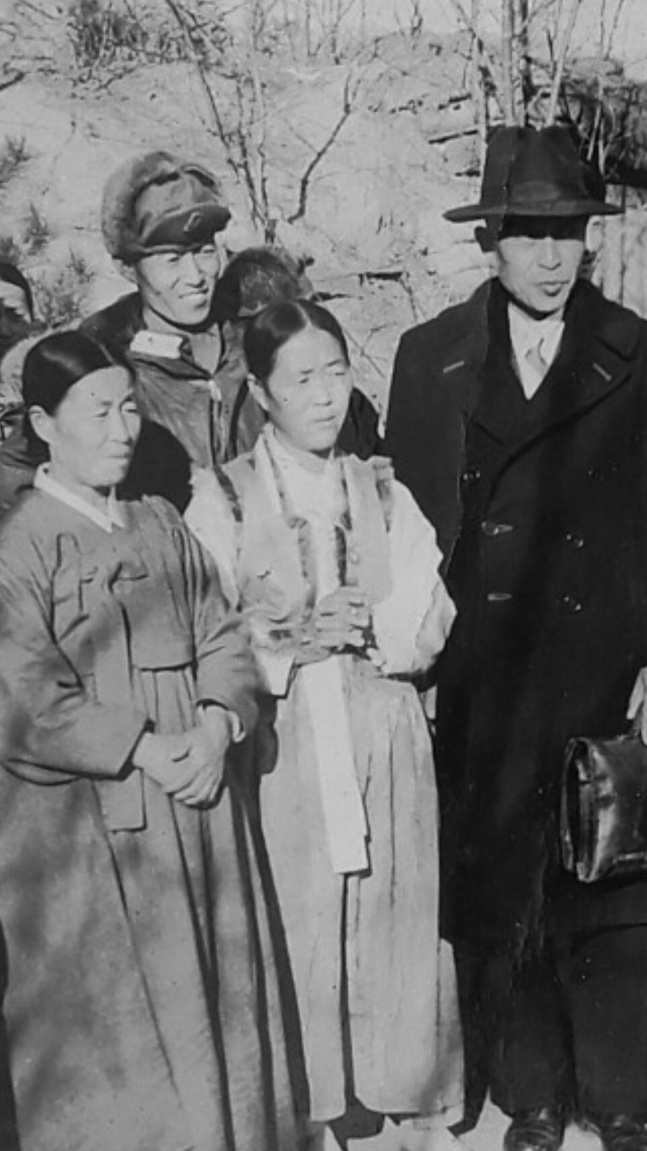 Kristina Joukhadar, Zein and Dana's Mom
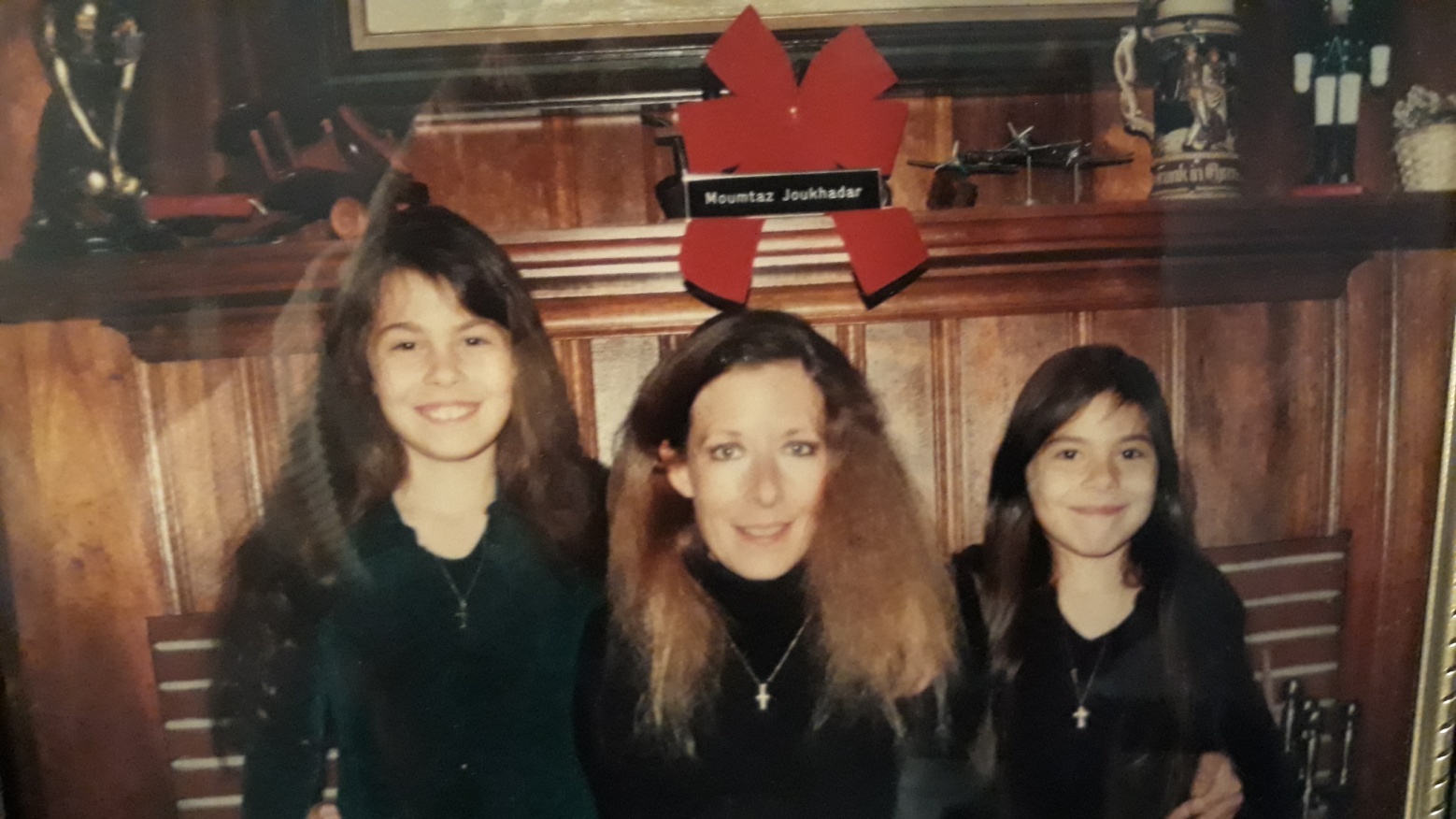 Patty Jurgielewicz,Andrew and Dana’s Mother
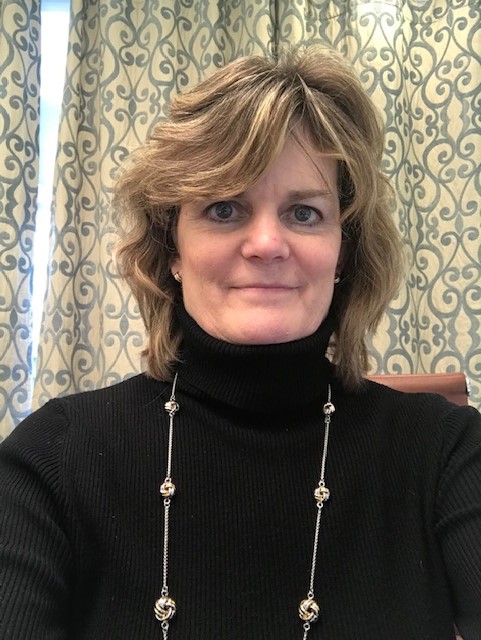 Margaret Keefe, Karen Price's Mom
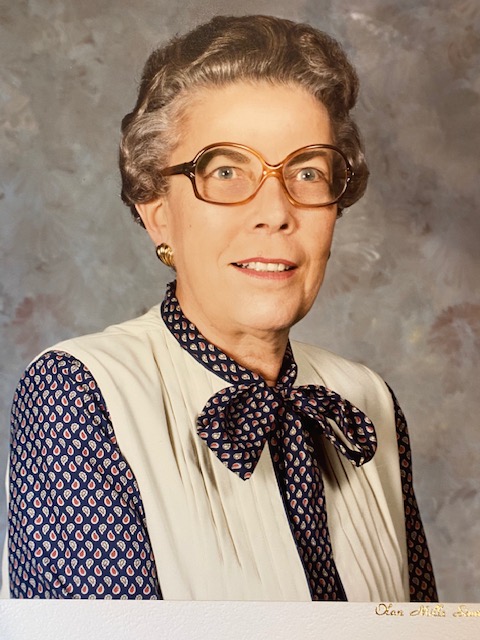 Grace Kim, Joshua's Mom
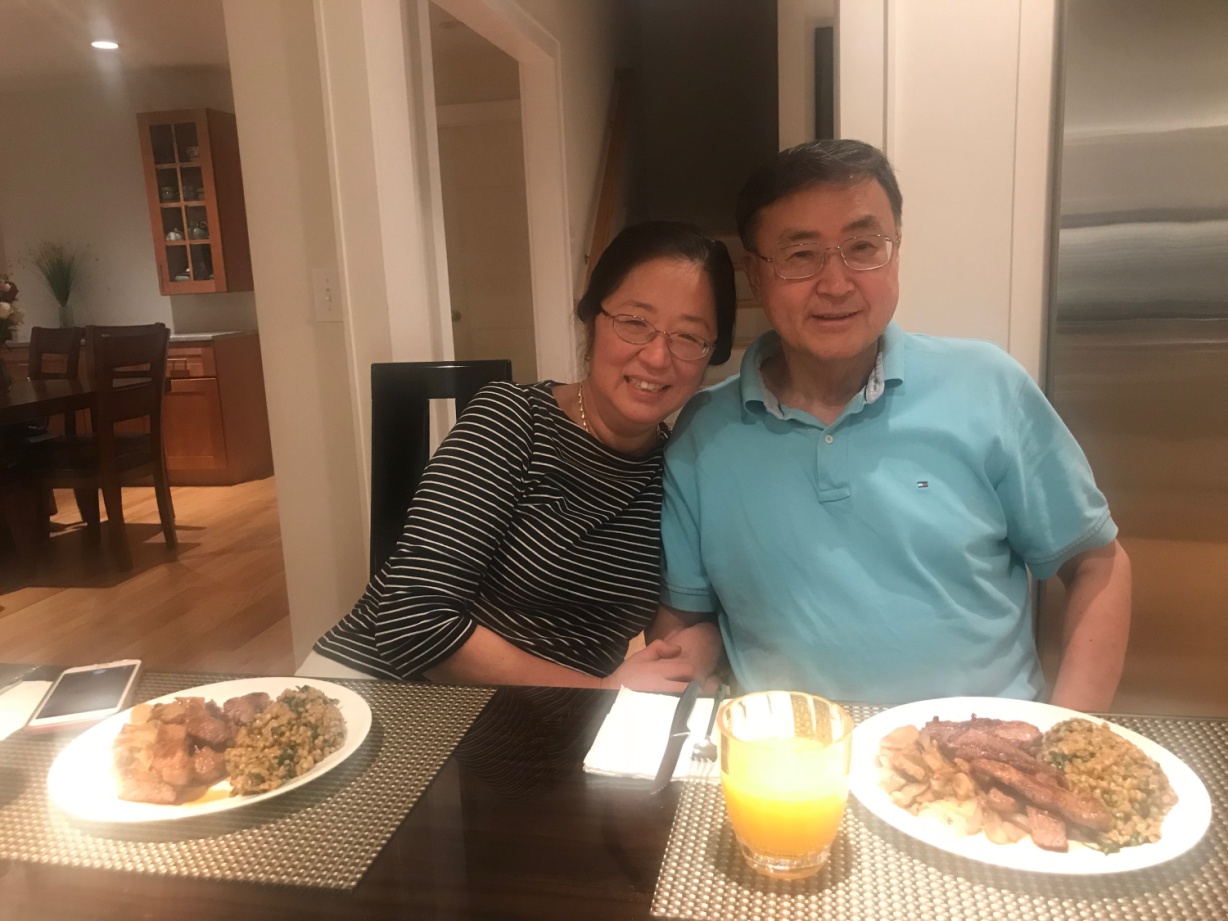 Ann Kisseberth, Ruth Bedson and Mary Bedson
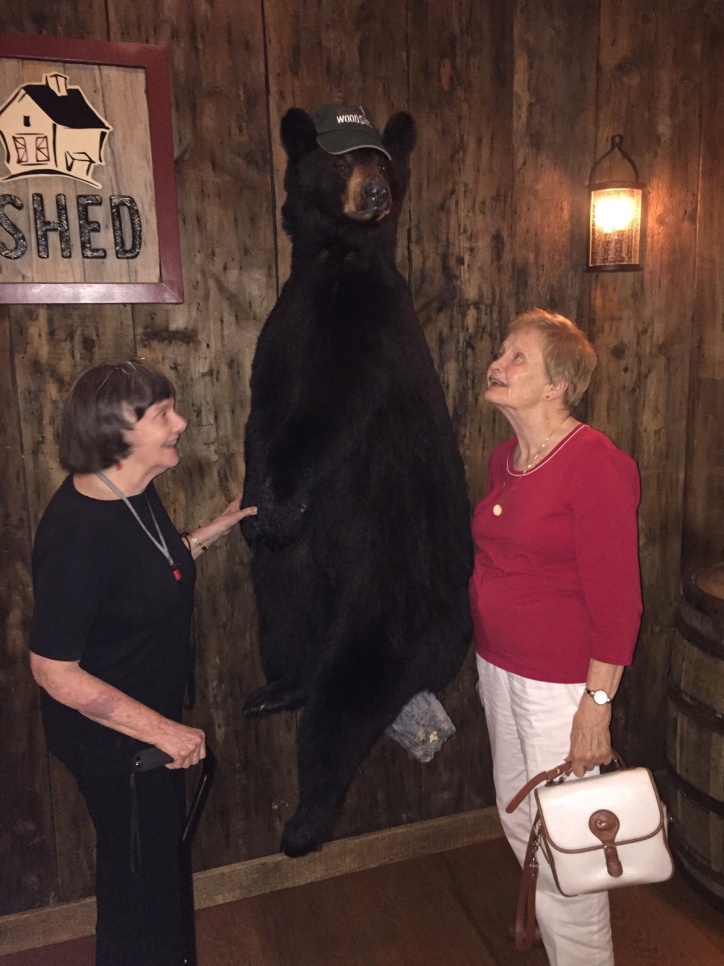 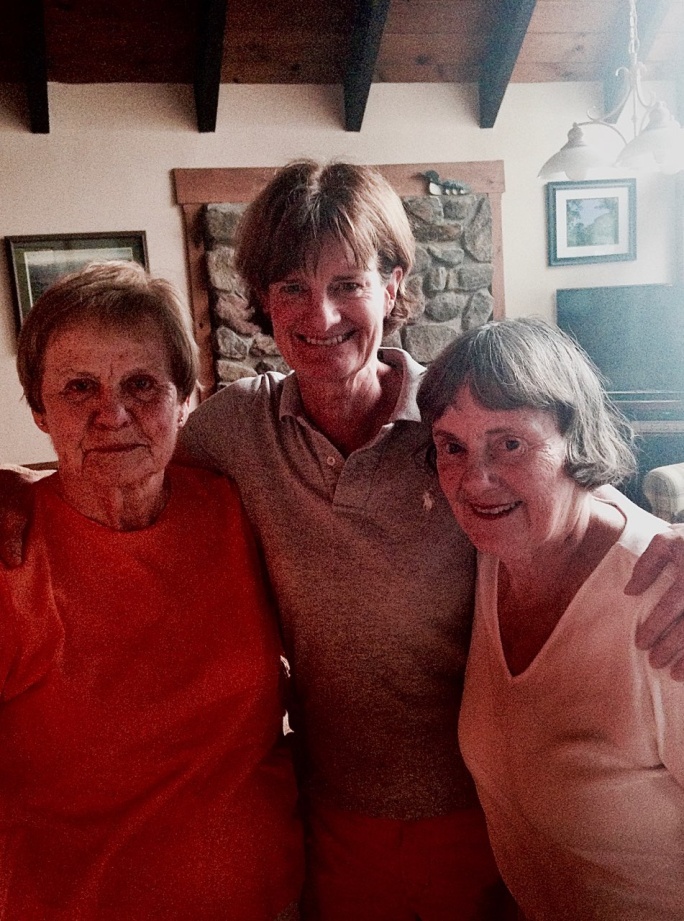 Bok Hee Loftus, Nancy Chavez’ Mom
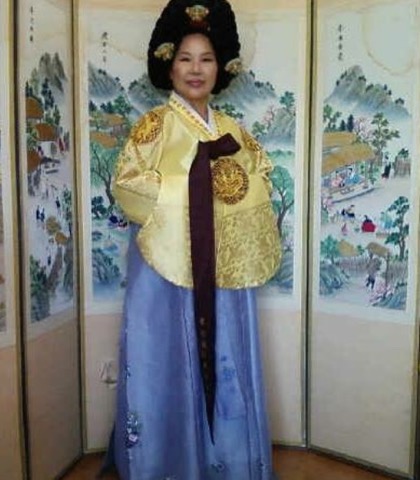 Franklyn MacLean, Taylor's Mom
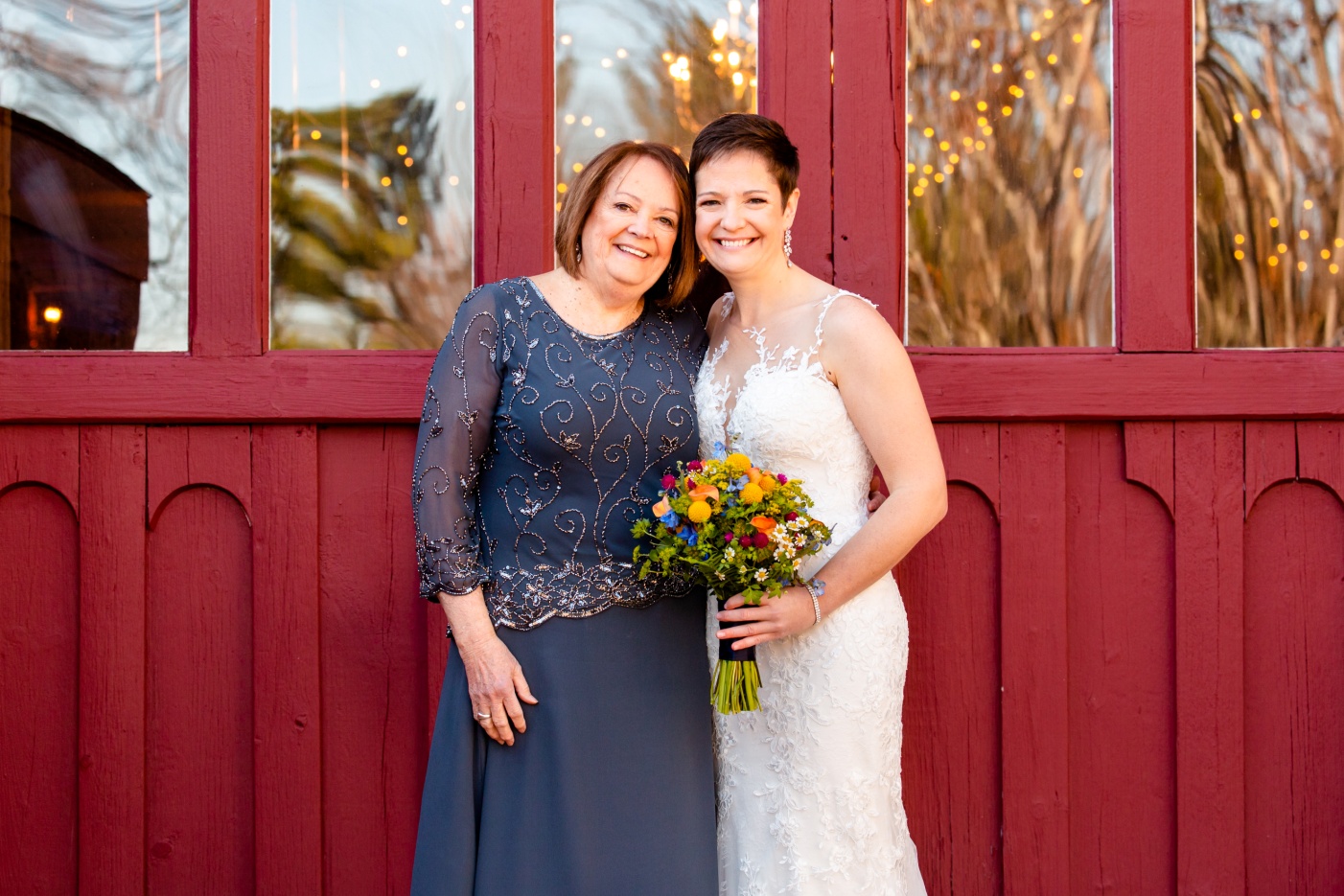 Magdalen Meyer,Paul Meyer's Mom
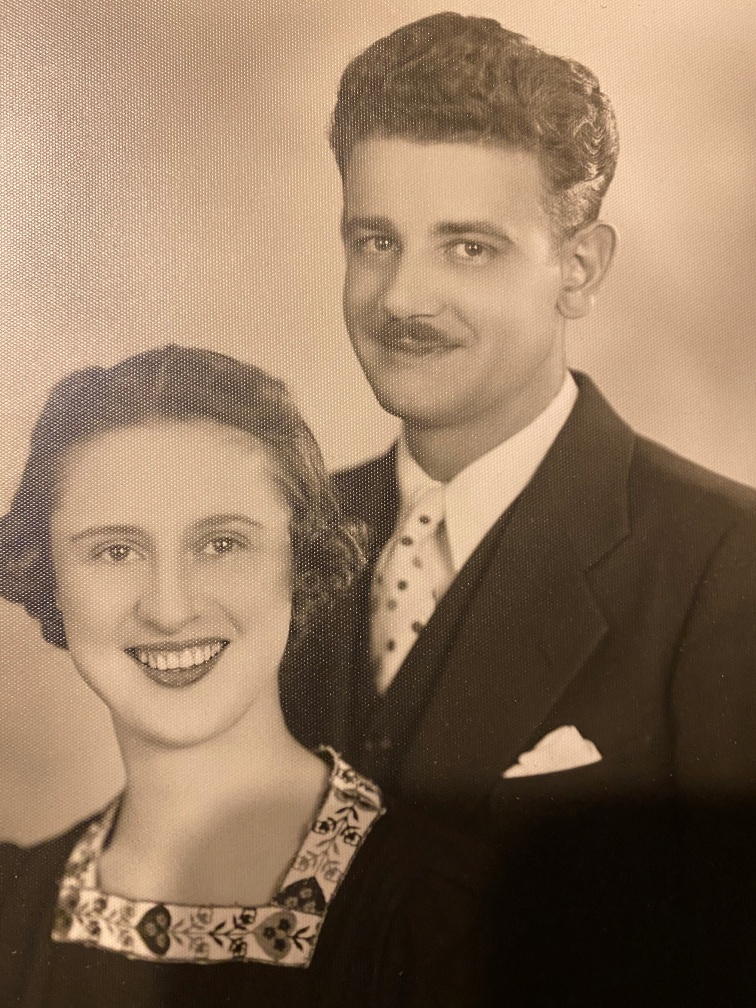 Antoinette Miller, Bill Miller's Mom Vivian, Debra Miller's Mom
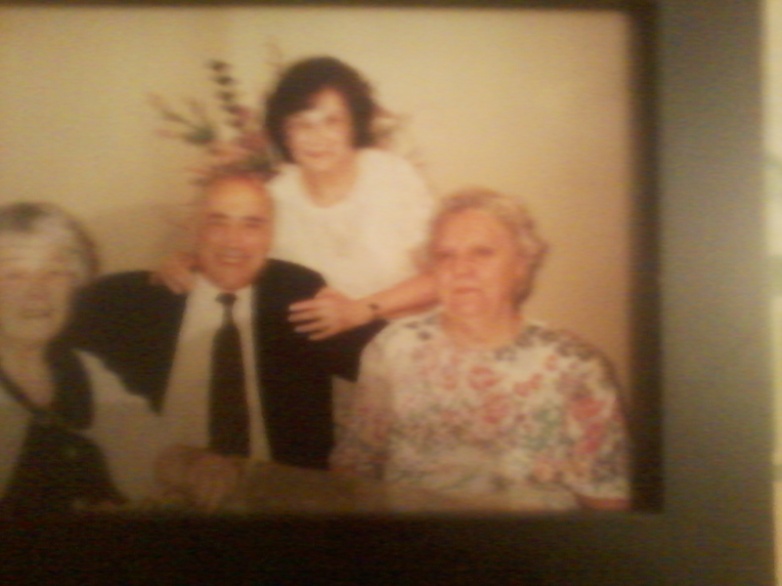 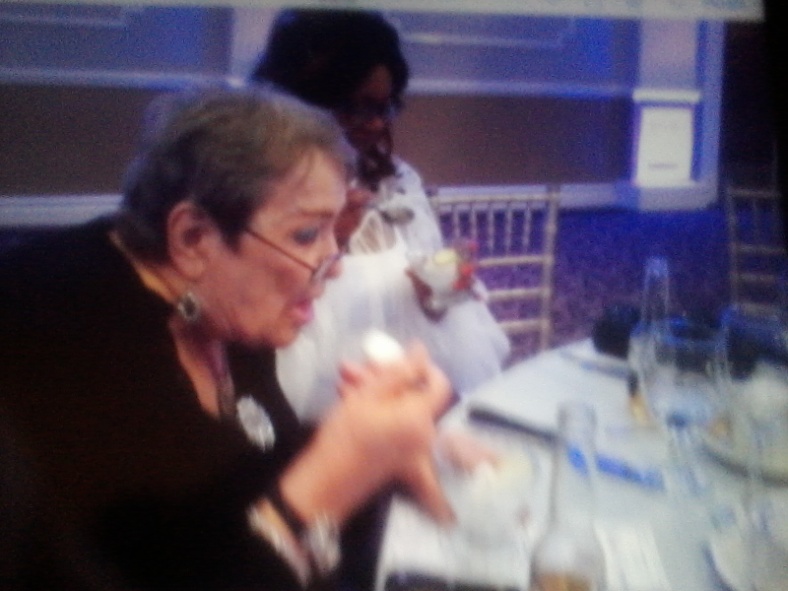 Margaret Pugh, Judy Meyer's Mom
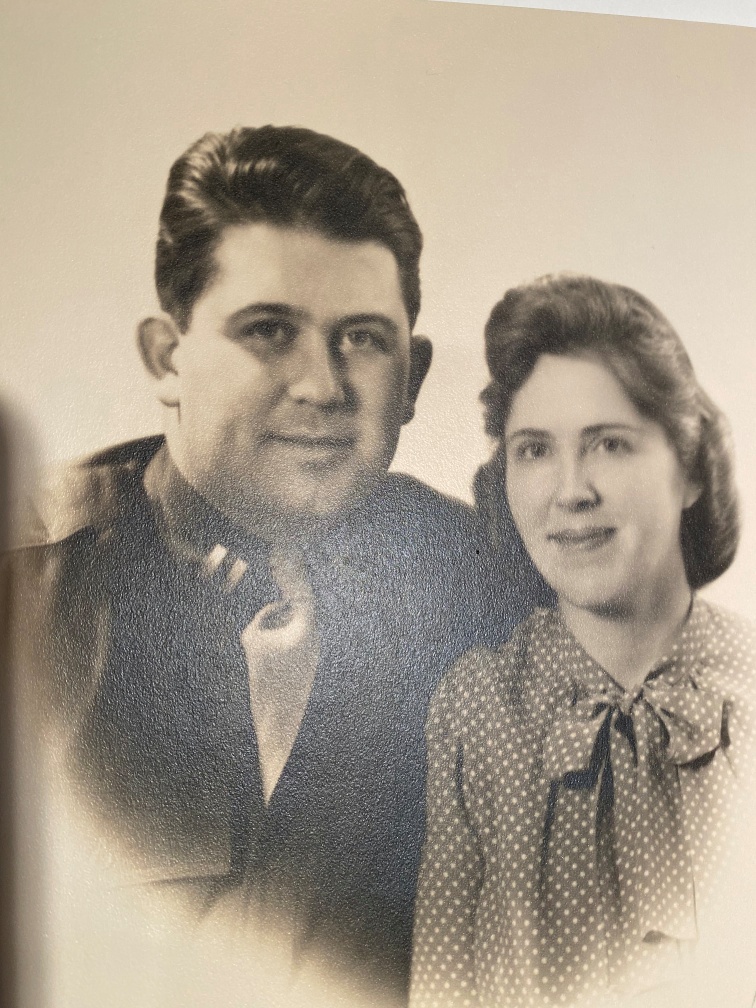 Maria Restrepo, Miguel's Mom
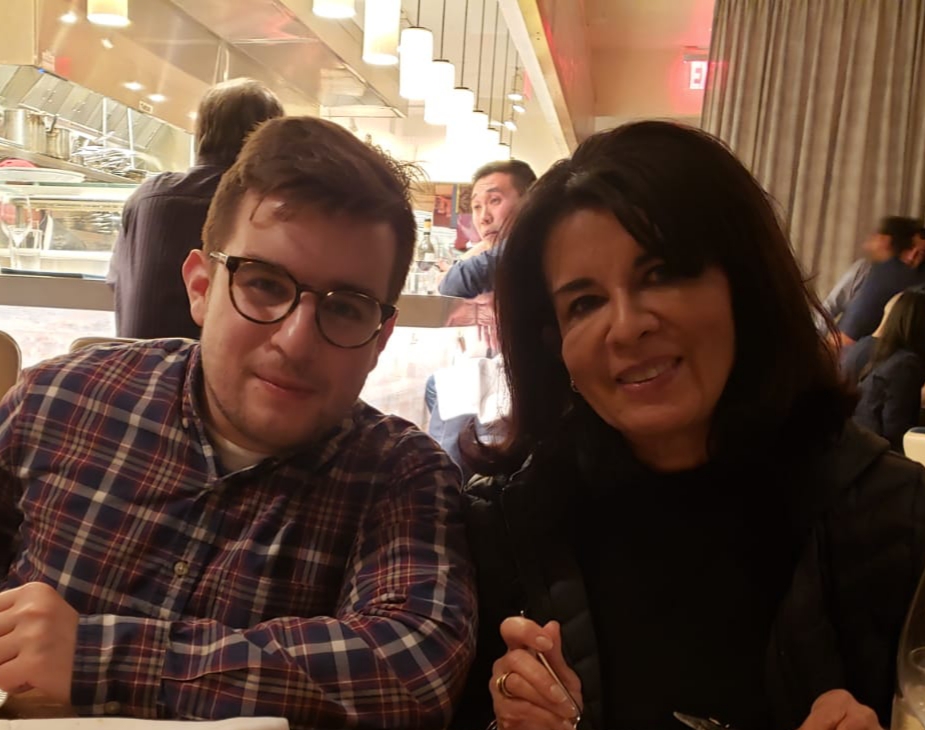 Pat Rozelle
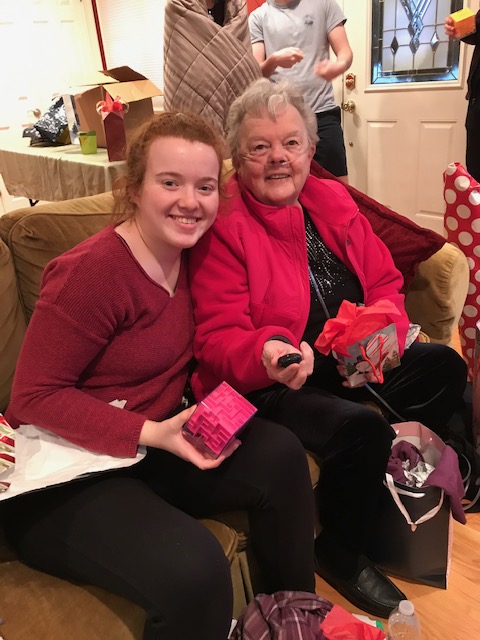 Elizabeth Savage
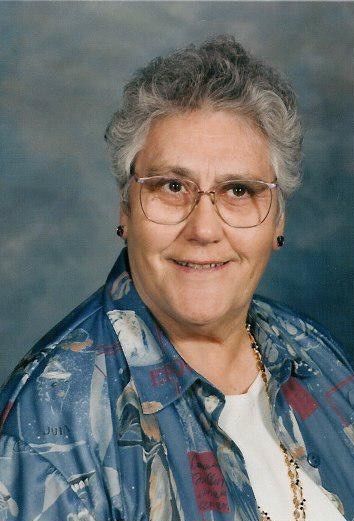 Charlene Schindler
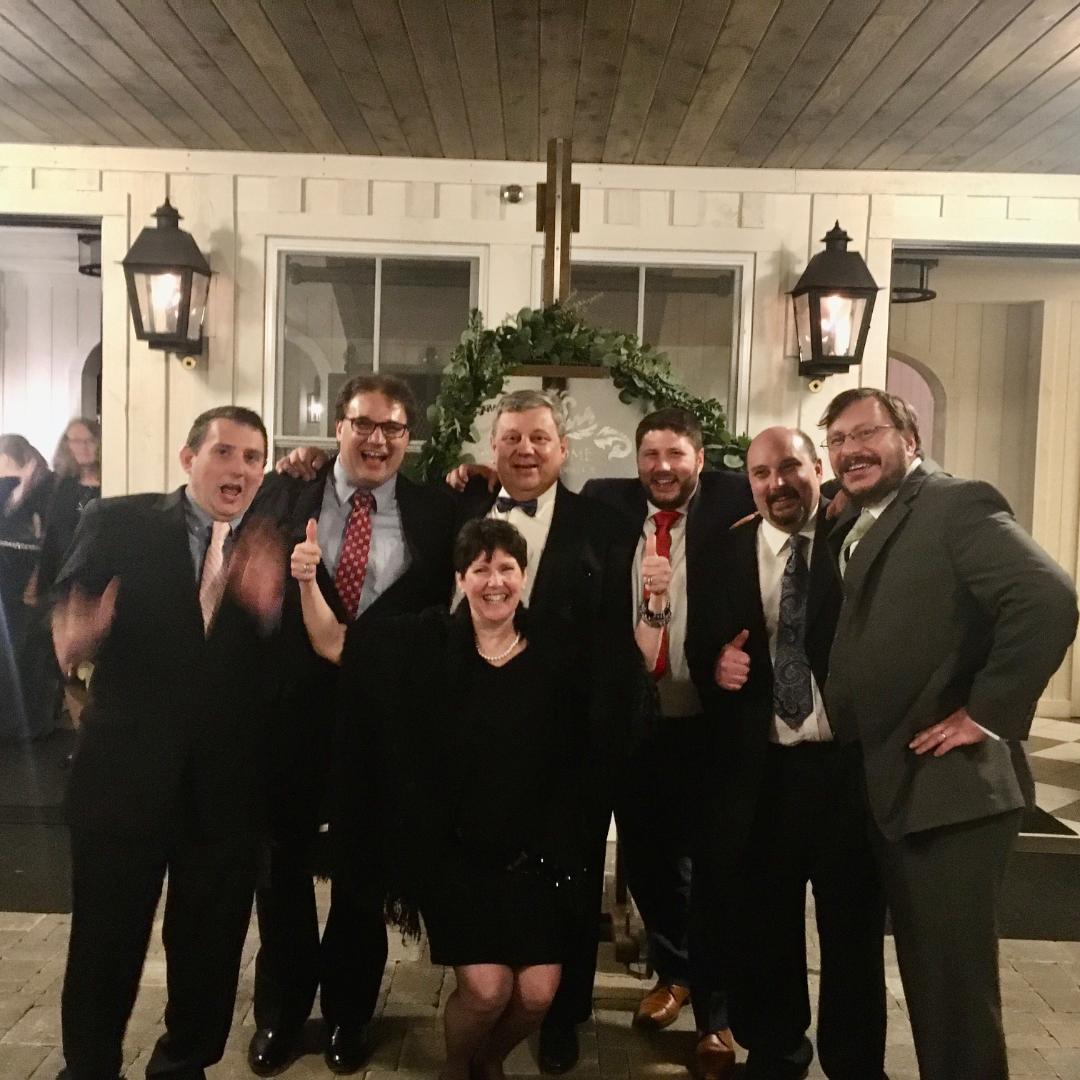 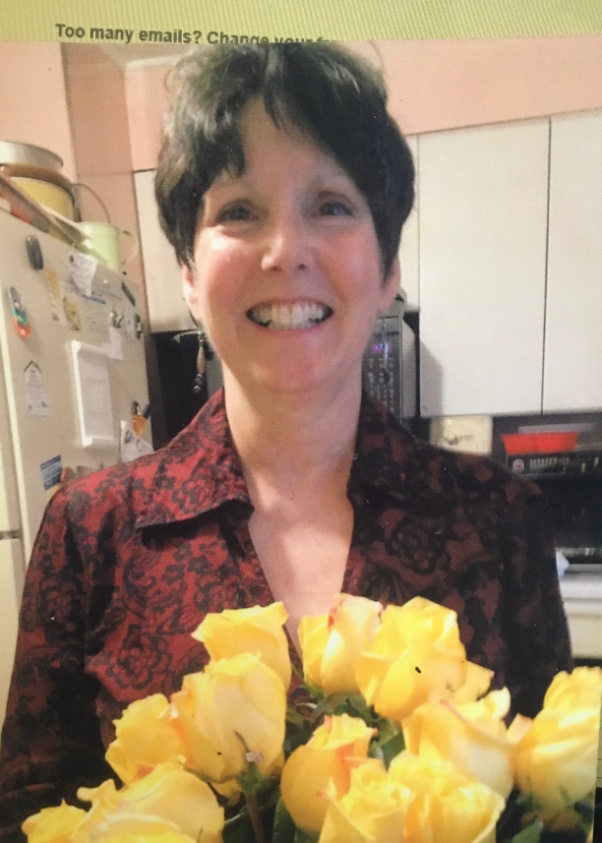 Tania Thomas, Amanda Thomas' Mom
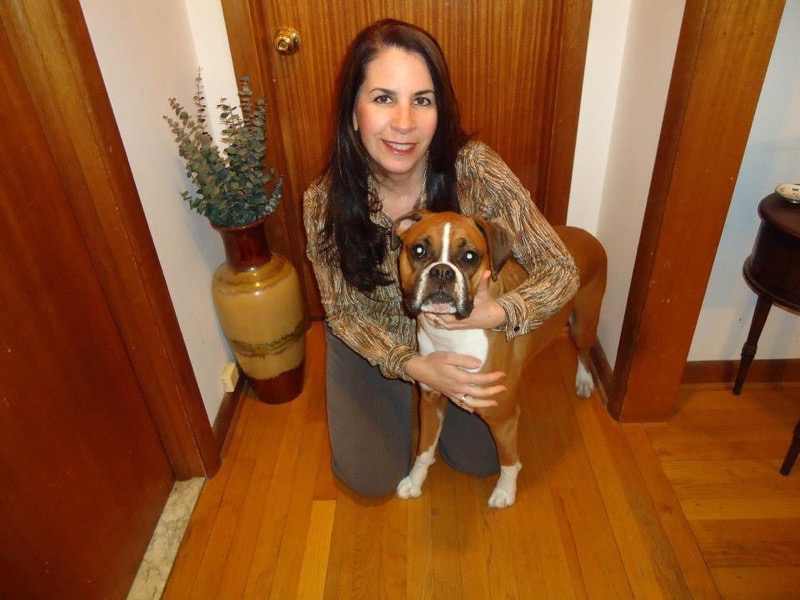 Elsie Valentine, Georgina Holdsworth’s Mother
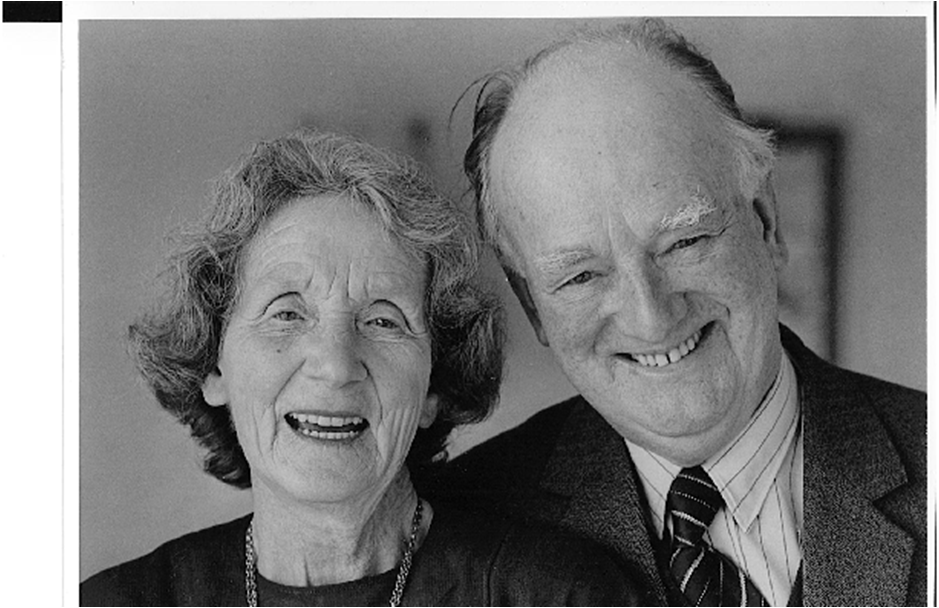 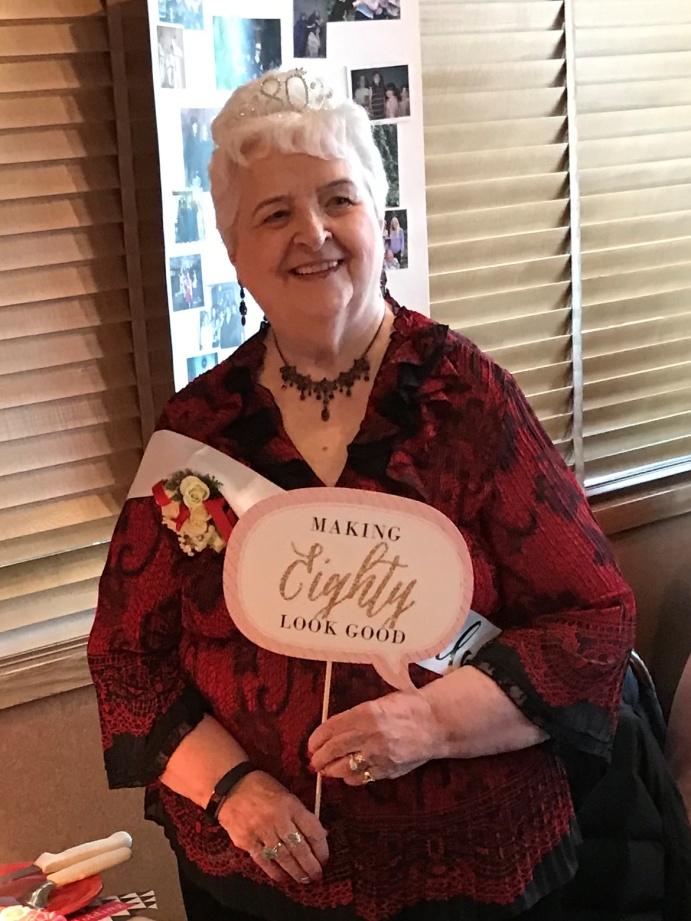 Carol Watson,Jill Gillis' mom
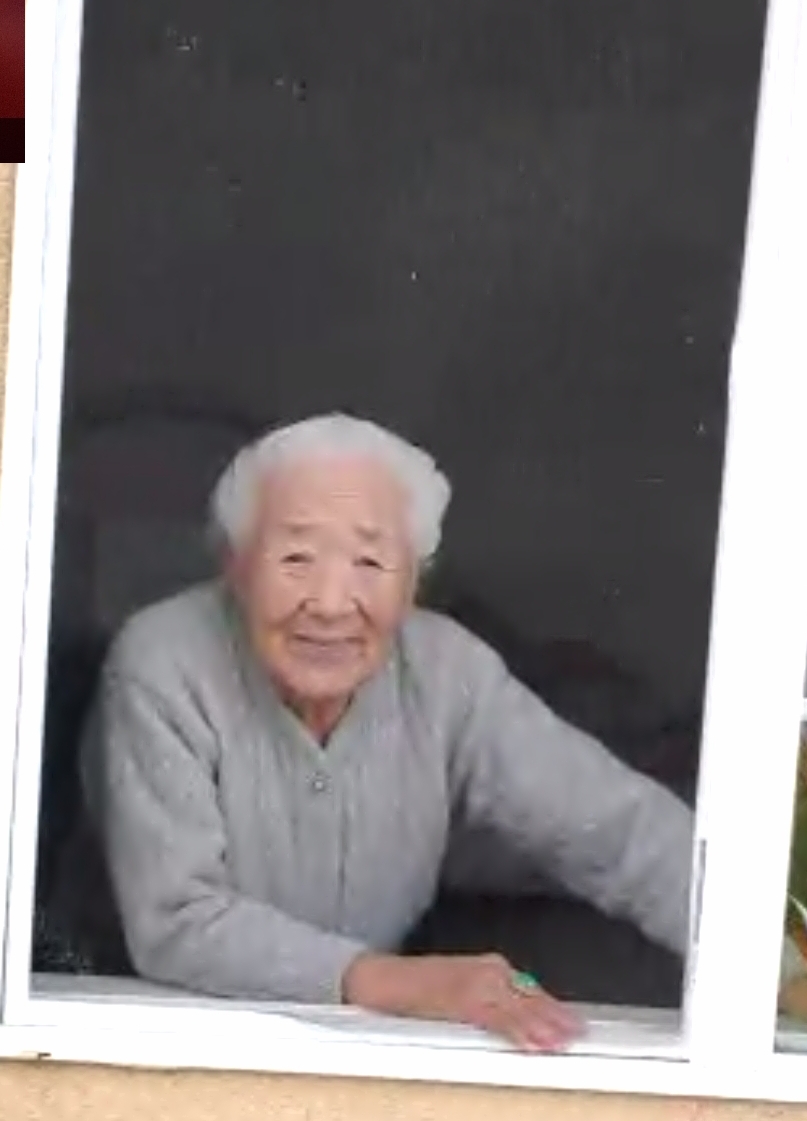 Soon Ae Yoo, Pastor Cho's Mother